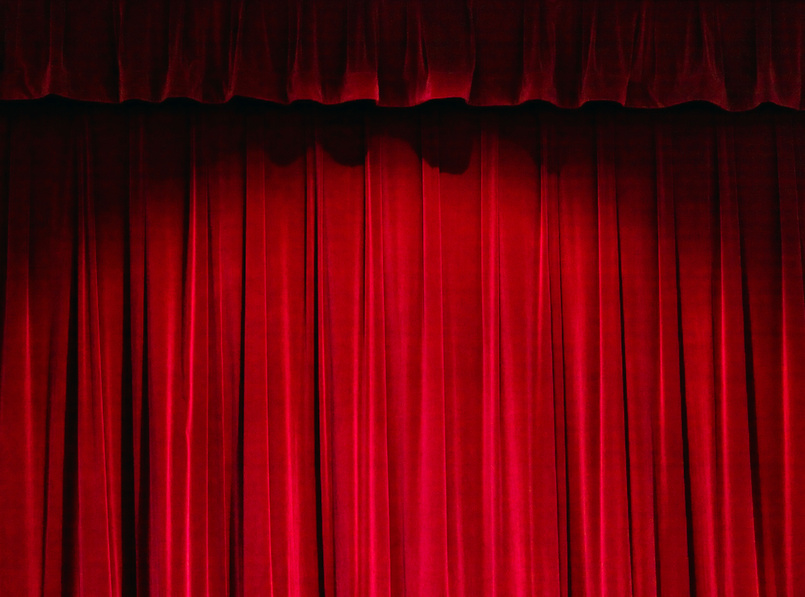 Welcome to Brigham Theatre
PLAYBILL
BRIGHAM THEATRE
Act 1:	Math
Act 2:	English Language 		Arts
Act 3:	Spelling
Act 4:	Writing
Act 5:	Science
Act 6:	Social Studies
	Intermission
Act 7:		MA Project
Act 8:	Homework
Act 9: 	Star Binder
Act 10: 	Tony Awards
Act 11:	Conferences
Act 12:	MCAS
Encore:	Classroom Website
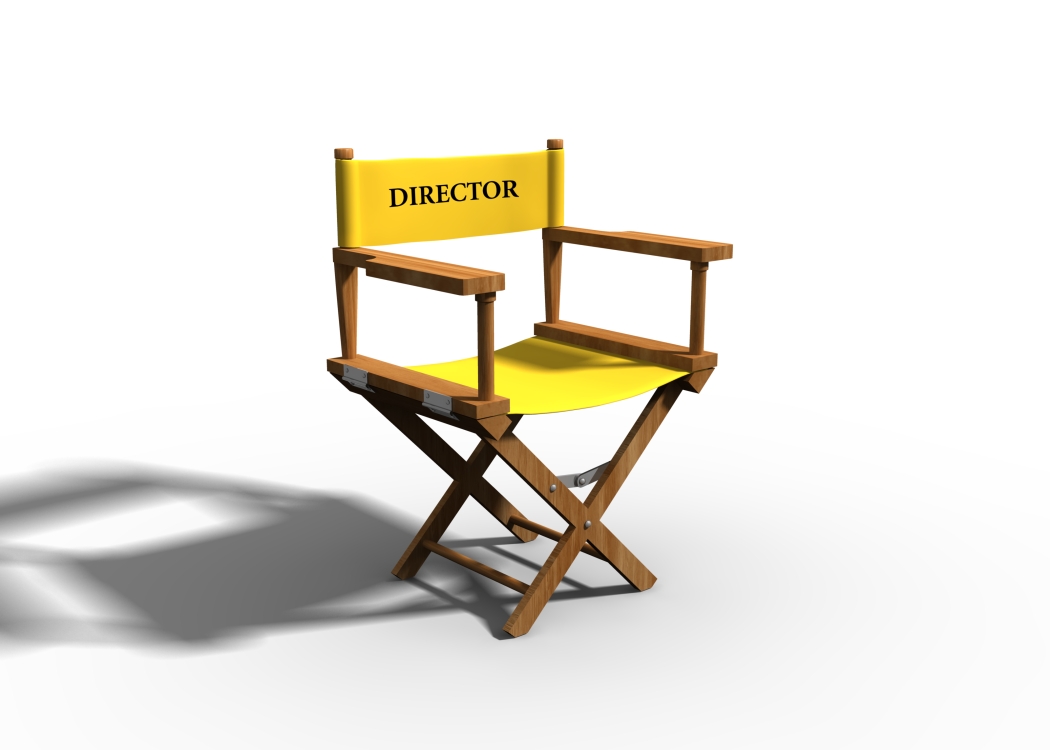 Act 1: Mathematics
Second Edition of Investigations in Number, Data, and Space – Standards-based curriculum focusing on conceptual understanding and problem solving – aligned with Common Core.

Handbook & Online Support (Great website)

Every Day Counts – Grade specific curriculum focusing on basic skills

Memorization of Facts

Helping with homework
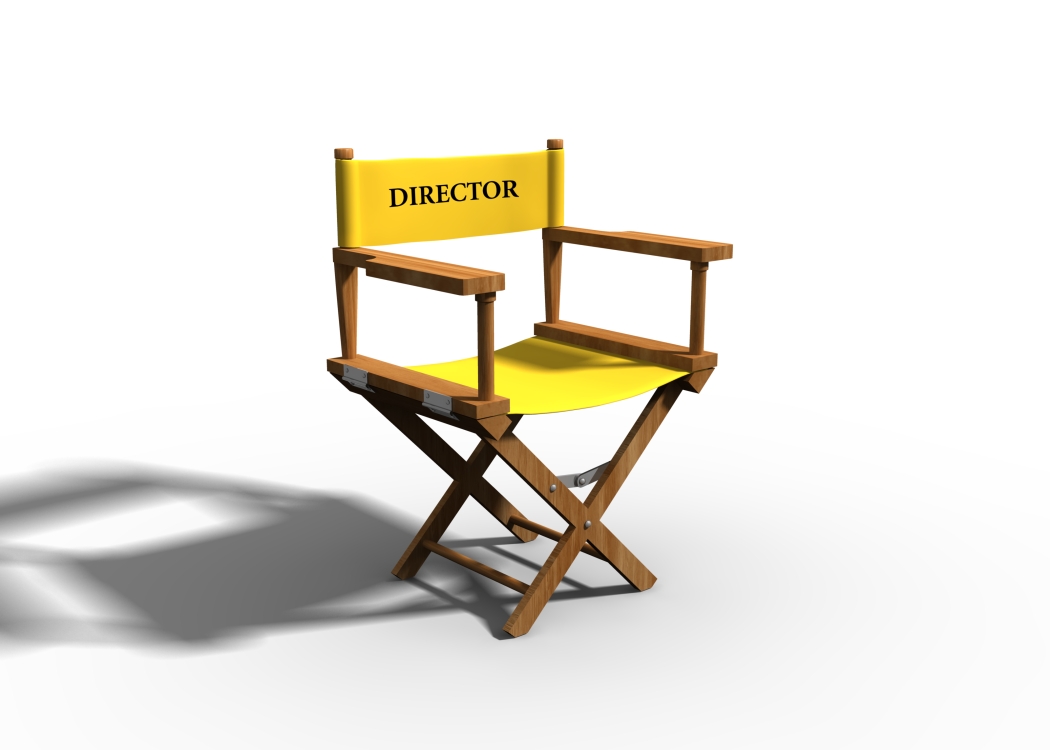 Act 2: English 
Language Arts
CAFÉ: Availability of individualized instruction that targets your own child’s needs.

DAILY FIVE - Literacy Choices: Read to Self,  Read to Someone, Work on  Writing, Listen to Reading, and Word Work

Open Court Reading Program

Common recreational reading, basal selections, author studies, mini lessons, poetry, genre studies, read aloud.

Read every day!
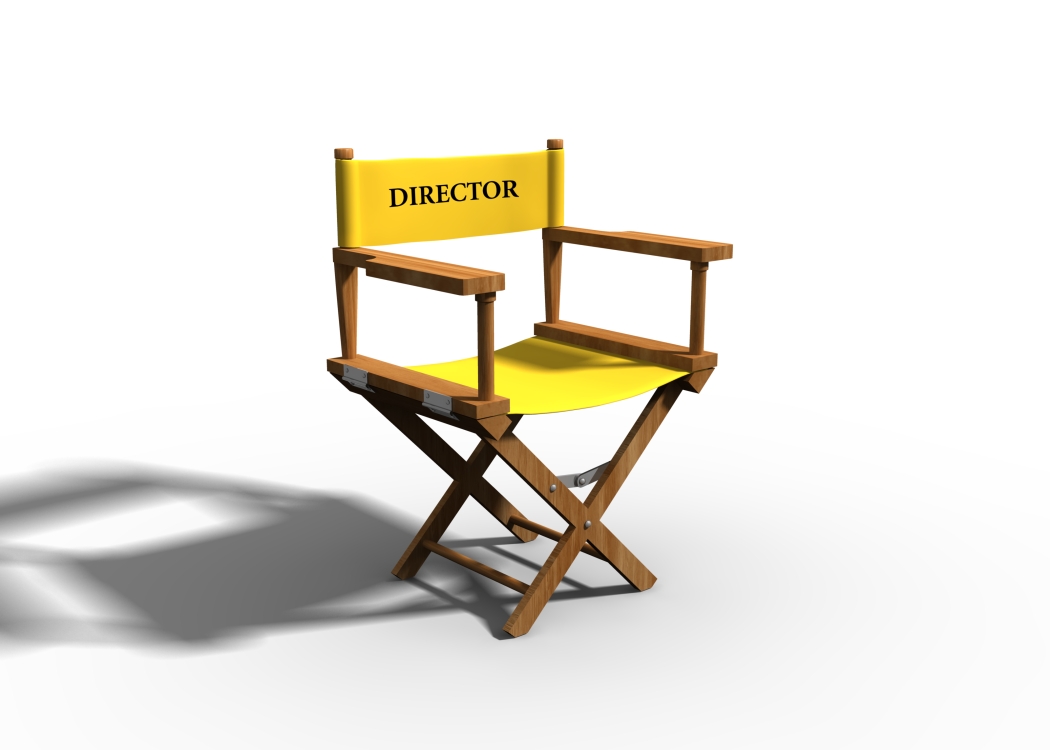 Act 3: Spelling
20ish words that will follow a spelling pattern taken from the Words Their Way spelling curriculum.
5 high utility spelling words taken from the Guided Reading Word Study curriculum.  These words make up our word wall.
Opportunities to practice during CAFE and at home
Developmental spelling assessment determined each child’s level
Friday spelling test:  studied words, new words that follow patterns, word wall words
Your child must spell word wall words correctly 100% of the time.
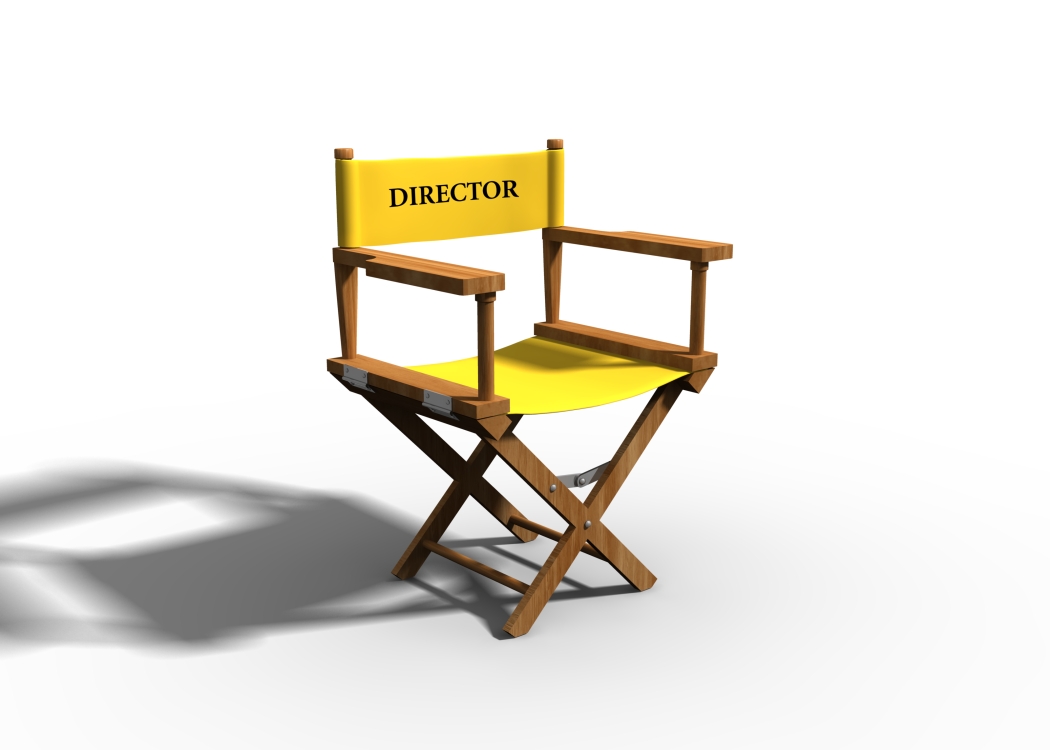 Act 4: Writing
This year the third grade team will be using the Common Core to guide us as we design writing mini lessons.  
We’ll focus on narrative writing, opinion pieces, and writing non-fiction pieces this year.
A process approach to writing will be used.
Students will receive instruction during  CAFÉ mini lessons and during writing conferences.
When the teacher confers with a child she will reteach skills and strategies, give the student an opportunity to practice skills and strategies, and asses progress.
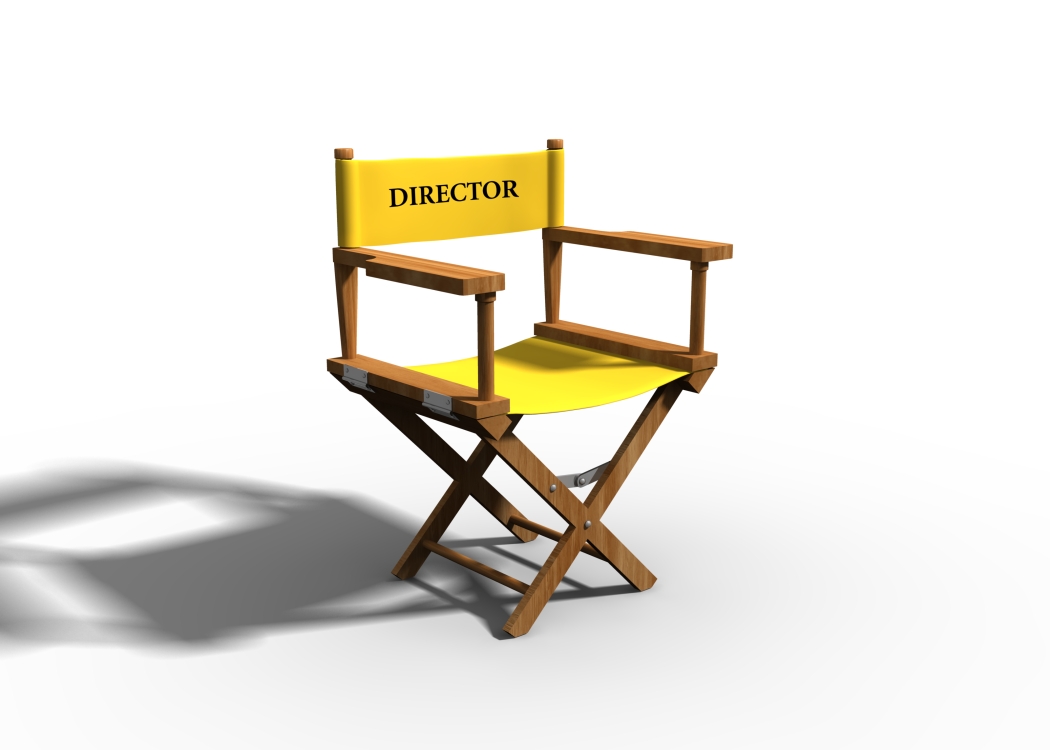 Act 5: Science
Three hands on Earth Science units that focus on:

Rocks and Minerals

Weather

Solar System

Last year I used a musical opera to culminate our Solar System unit.  You can look forward to at least 3 musical plays this year.  If you have a helpful talent you’d like to share please let me know!
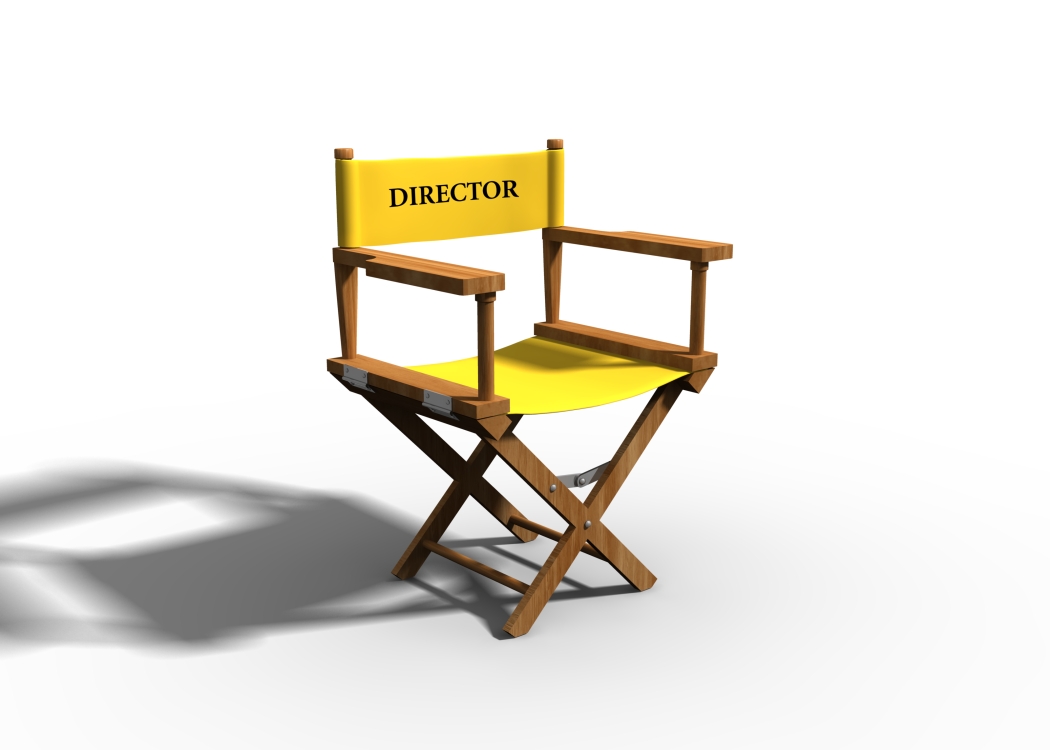 Act 6: Social Studies
Massachusetts
Local and State Geography
Pilgrims, Wampanoags, Puritans
Biographies
American Revolution

The third grade field trip to Plimoth Plantation and the Mayflower II as well as a Trolley Ride around historic Mendon help to solidify student learning.
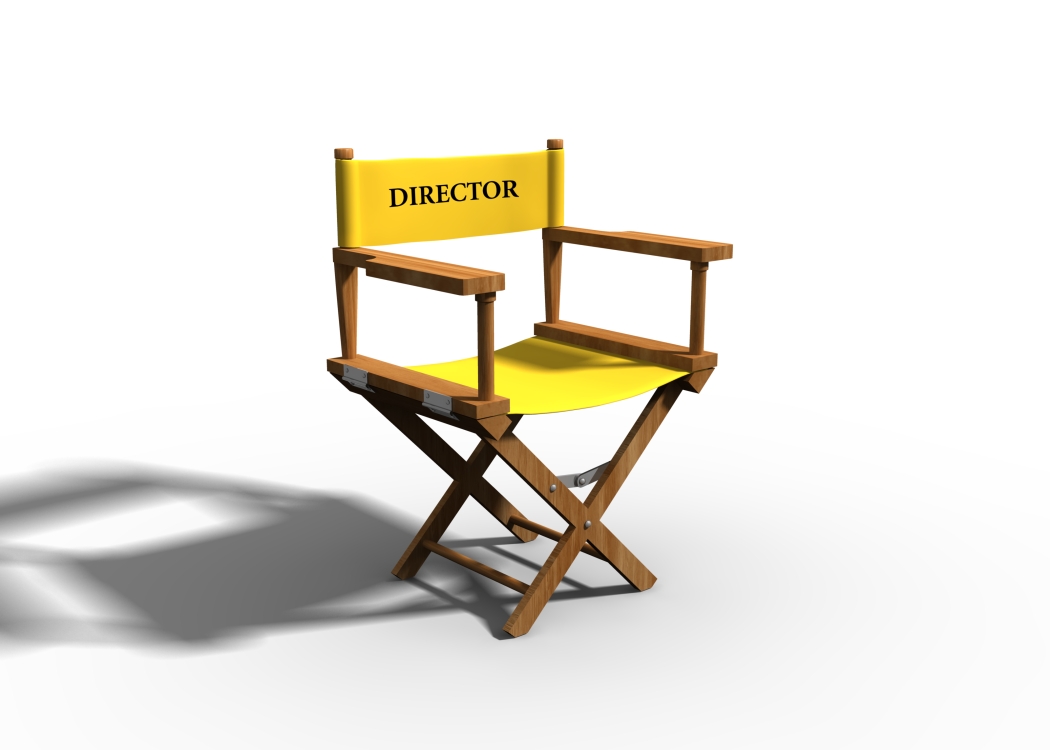 Act 7:  MA Project
Due June 3, 2013

Start gathering items

Keep project materials in a central location

Please do not do the project for your child.

Try to have fun with it!
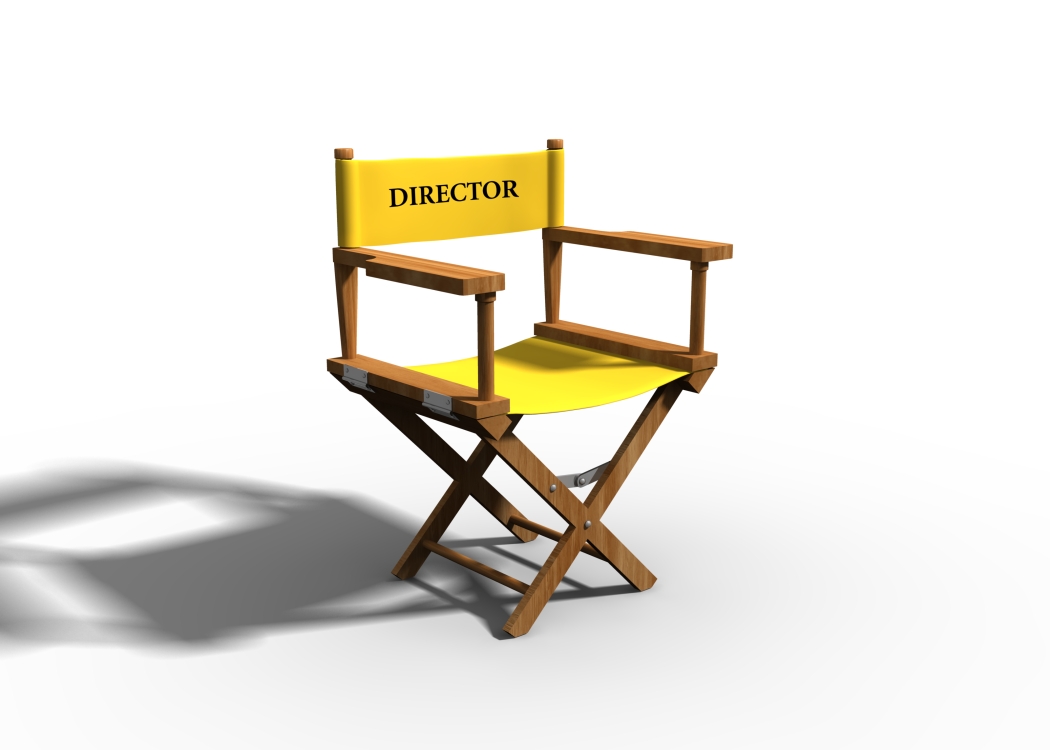 Act 8:  Homework
Spelling sort /word work every night, Monday through Thursday
Math homework every night, Monday through Thursday
Study for Friday’s Spelling Test
Review math facts often
Cursive occasionally
Read new poem in poetry folder on Thursdays and return by Monday
Read for a minimum of 20 minutes a night
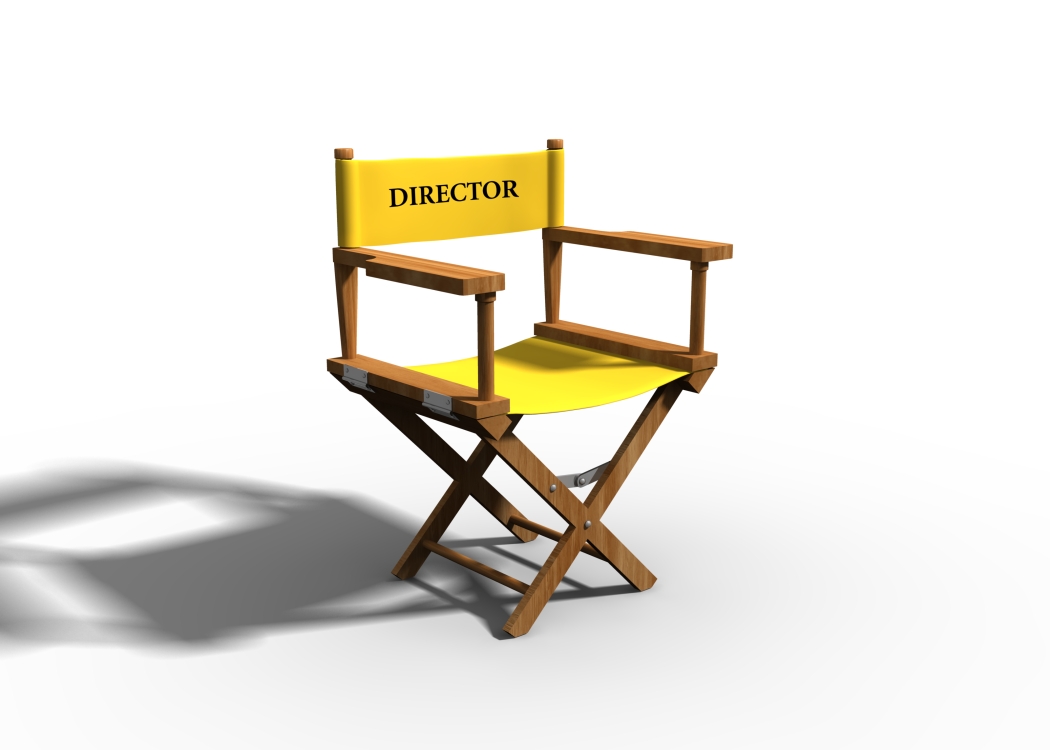 Act 9:  Star Binder
Students Taking Academic Responsibility!

Never leave home or school without it!

Always check agenda (Thank you PTO!) and or classroom website for specific homework information.

Resources will be added throughout the year.

Clean out pockets and folders OFTEN!
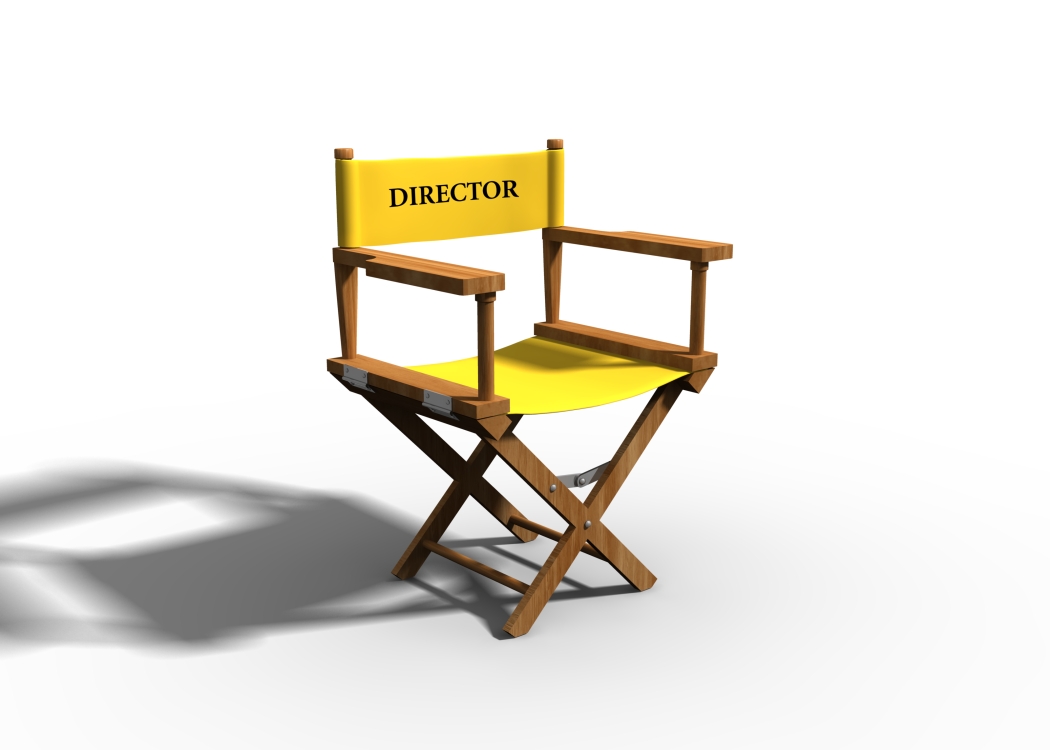 Act 10:  Tony Awards
Award that recognizes strong character and work ethic.

Student-designed criteria is posted in the classroom.

“How Was Your Day?” and “Classroom Bingo” will be used to keep our stars aligned.
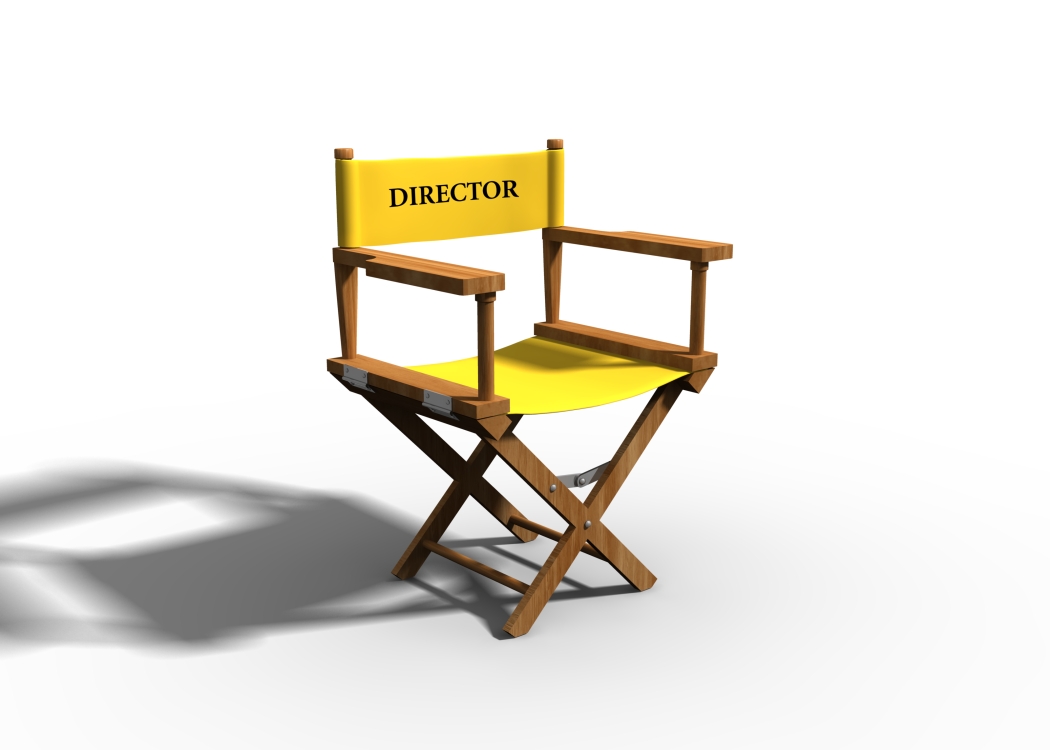 Act 11:  Conferences
Parent teacher conferences are scheduled for November 14th and 15th. 

 Please make every effort to set aside some time to conference with me.  These conferences are perhaps the most vital time we spend together discussing your child and how he or she learns and demonstrates his or her learning.  

More information will follow in October.
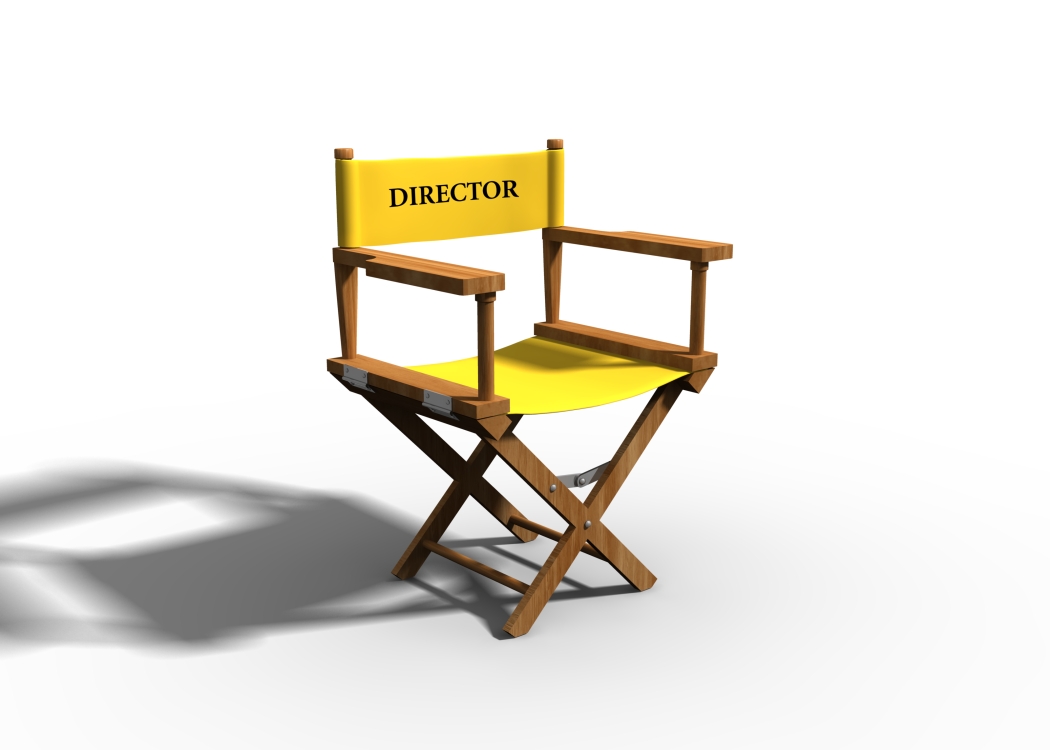 Act 12:  MCAS Tests
Massachusetts Comprehensive Assessment System

Department of Education website: http://www.doe.mass.edu/mcas/  

The reading test is administered on March 20th and 21st.  It is 2 – 60 minute sessions long.

The math test is administered on May 14th and 15th.  It is also 2 – 60 minute sessions long.
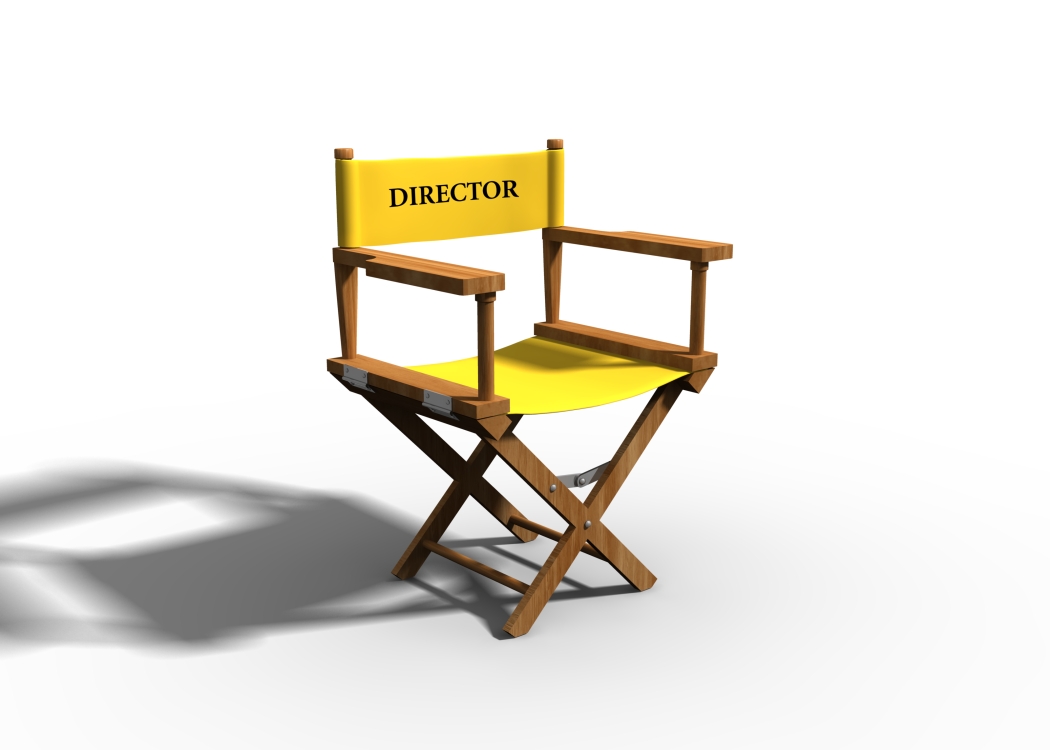 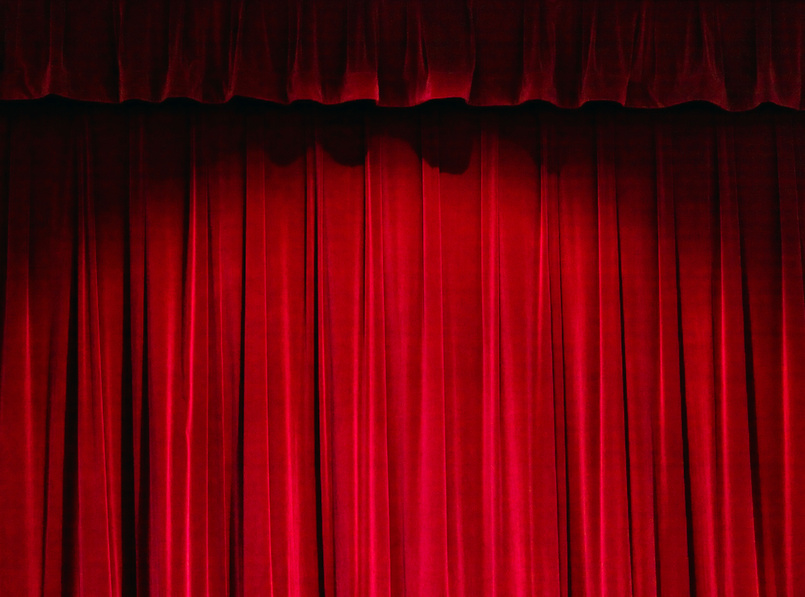 Encore!
Our classroom website is still a work in progress.
Constructive criticism and expertise are always welcome.
Please consider the consent form.

Visit us often at:
www.mrsbrigham.org